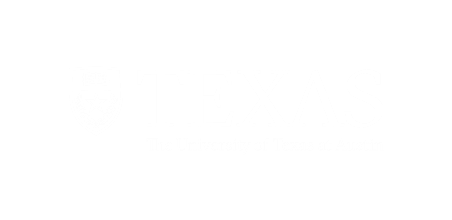 November 2018
Flooding Surrounding the Addicks Reservoir during Hurricane Harvey
Carolyn Cooper
History of Addicks Reservoir
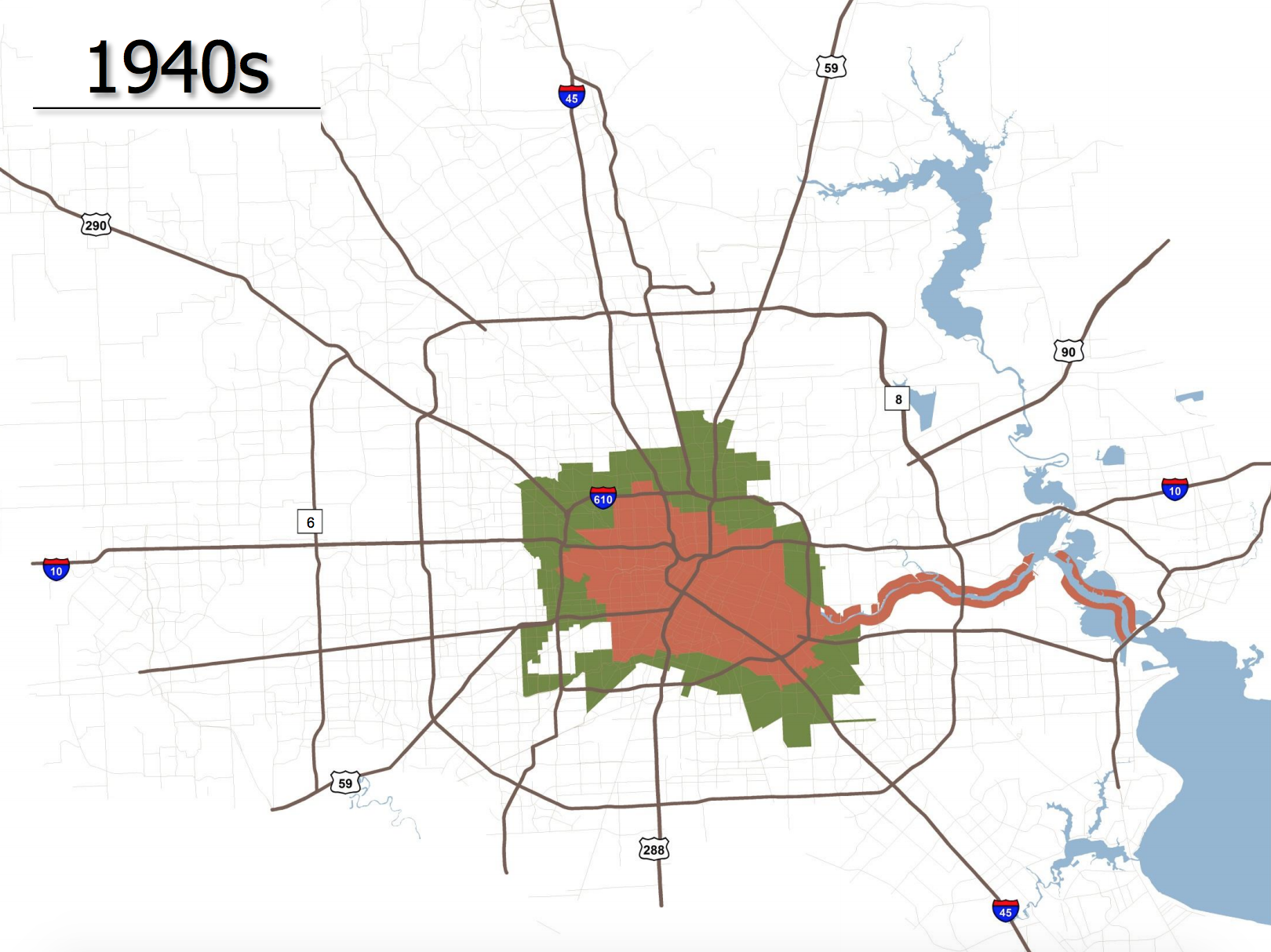 Addicks Reservoir
Barker Reservoir
Upstream Flooding in the Addicks Watershed
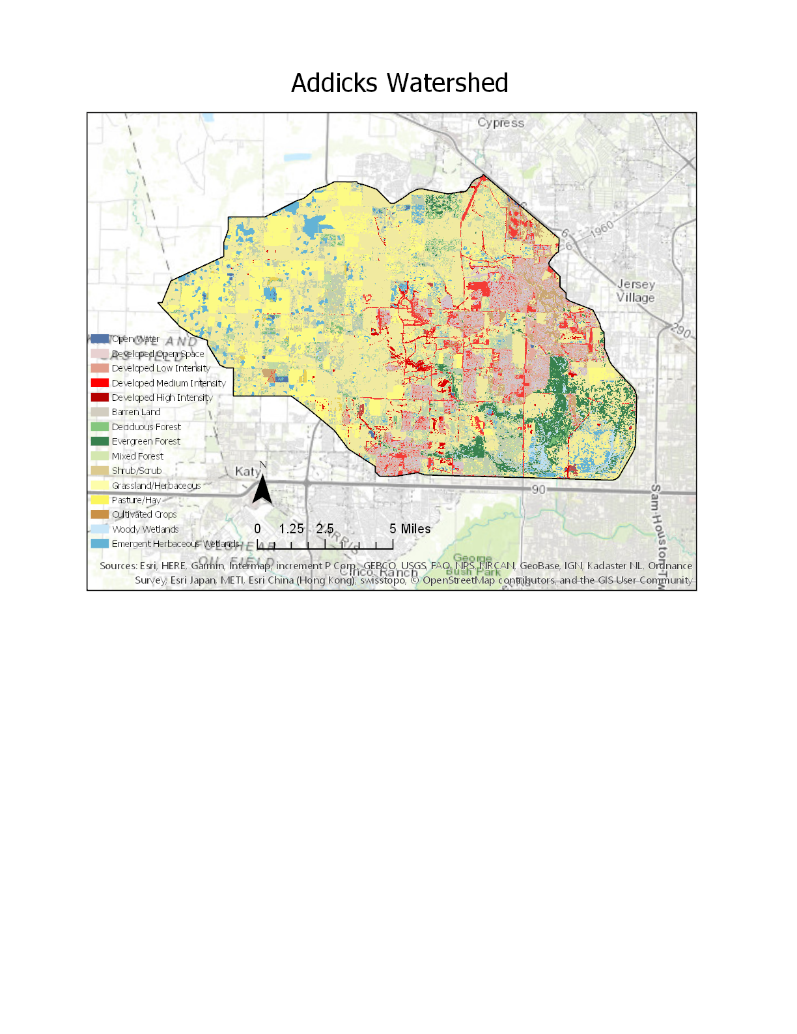 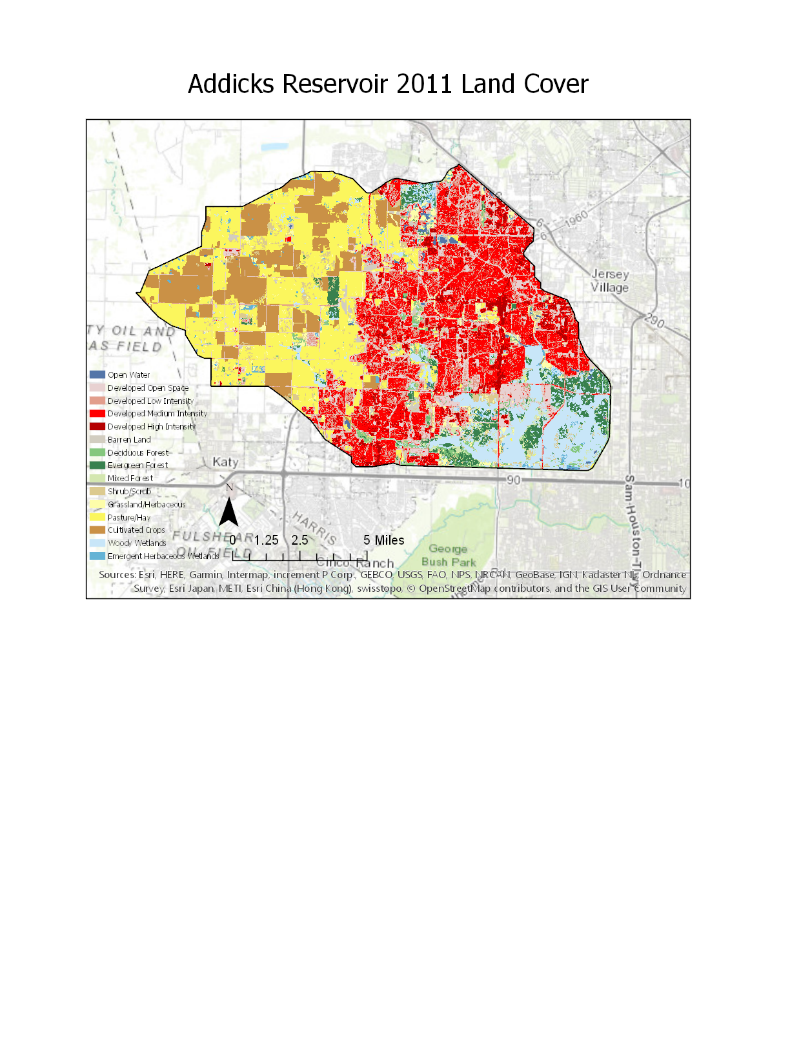 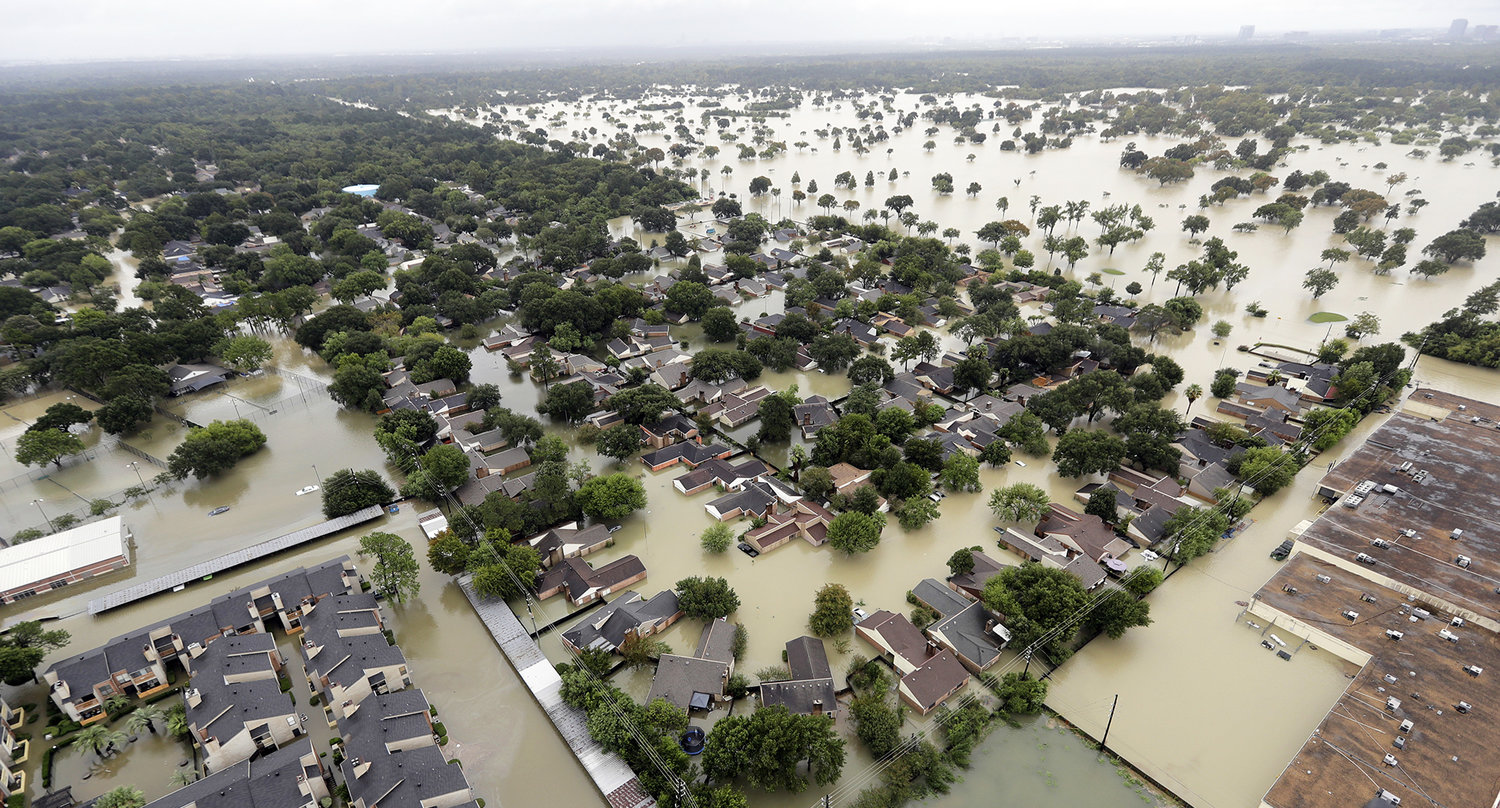 2011 Land Cover
1992 Land Cover
Substantial changes in land usage in Addicks Watershed 
Reservoir pools flooded for first time during Hurricane Harvey
[Speaker Notes: https://www.npr.org/2017/11/09/563016223/exploring-why-hurricane-harvey-caused-houstons-worst-fooding]
Digital Elevation Model Evaluation
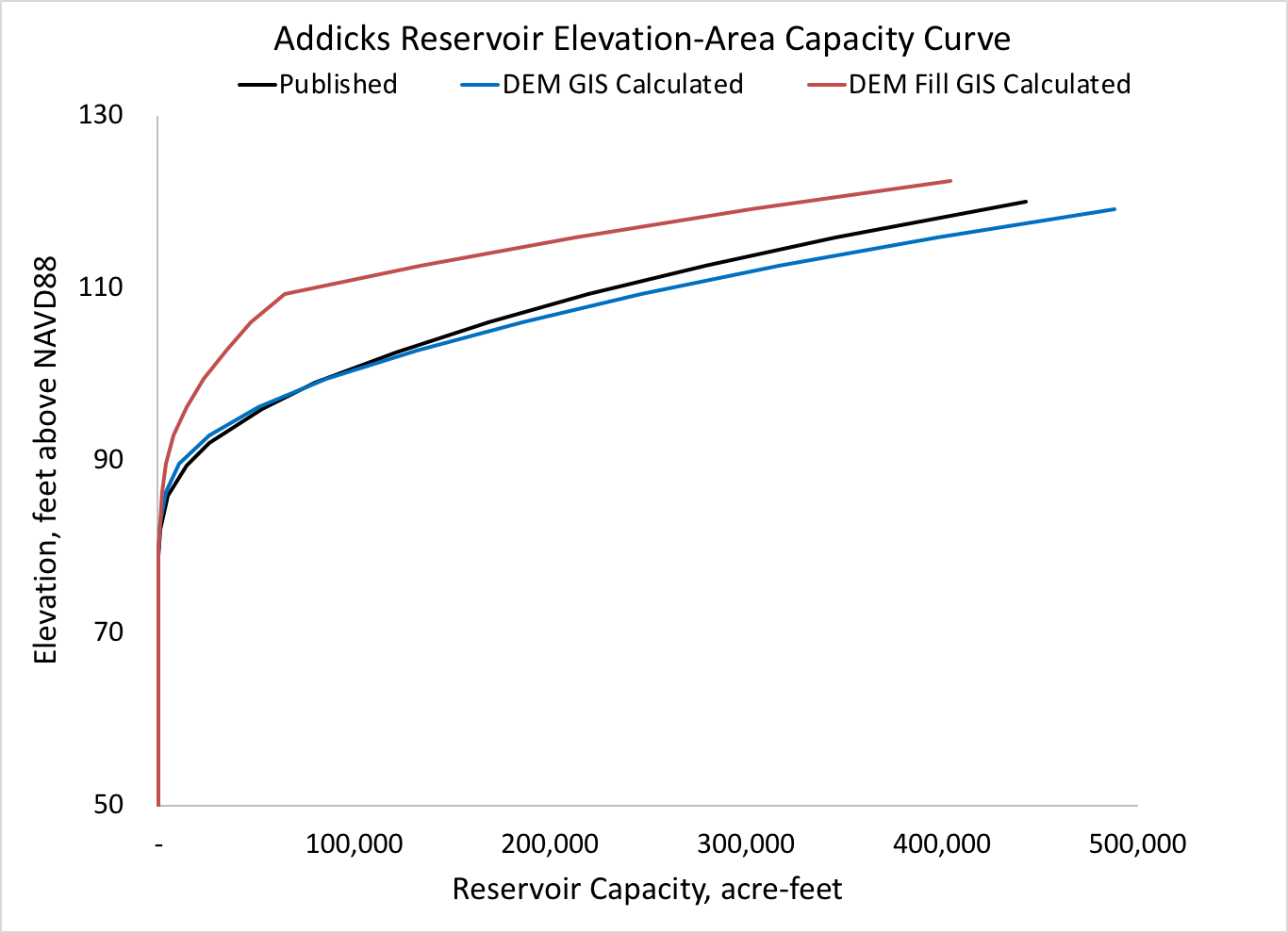 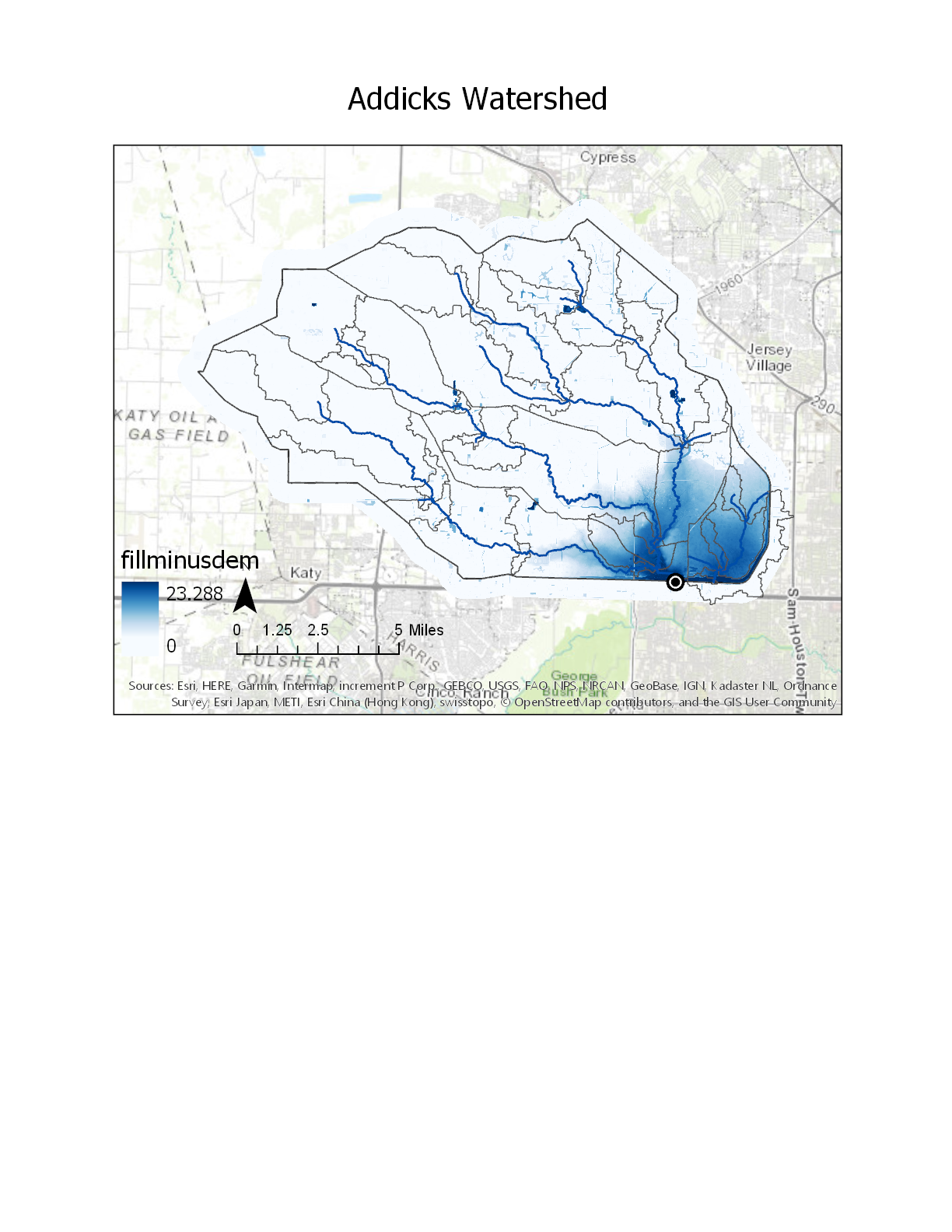 10 M DEM from USGS National Elevation Dataset 
Generated Elevation-Area Capacity Curve using Model Builder with the Surface Volume Tool
DEM is fairly accurate
Filled DEM is not representative
Height Above Nearest Drainage Calculation
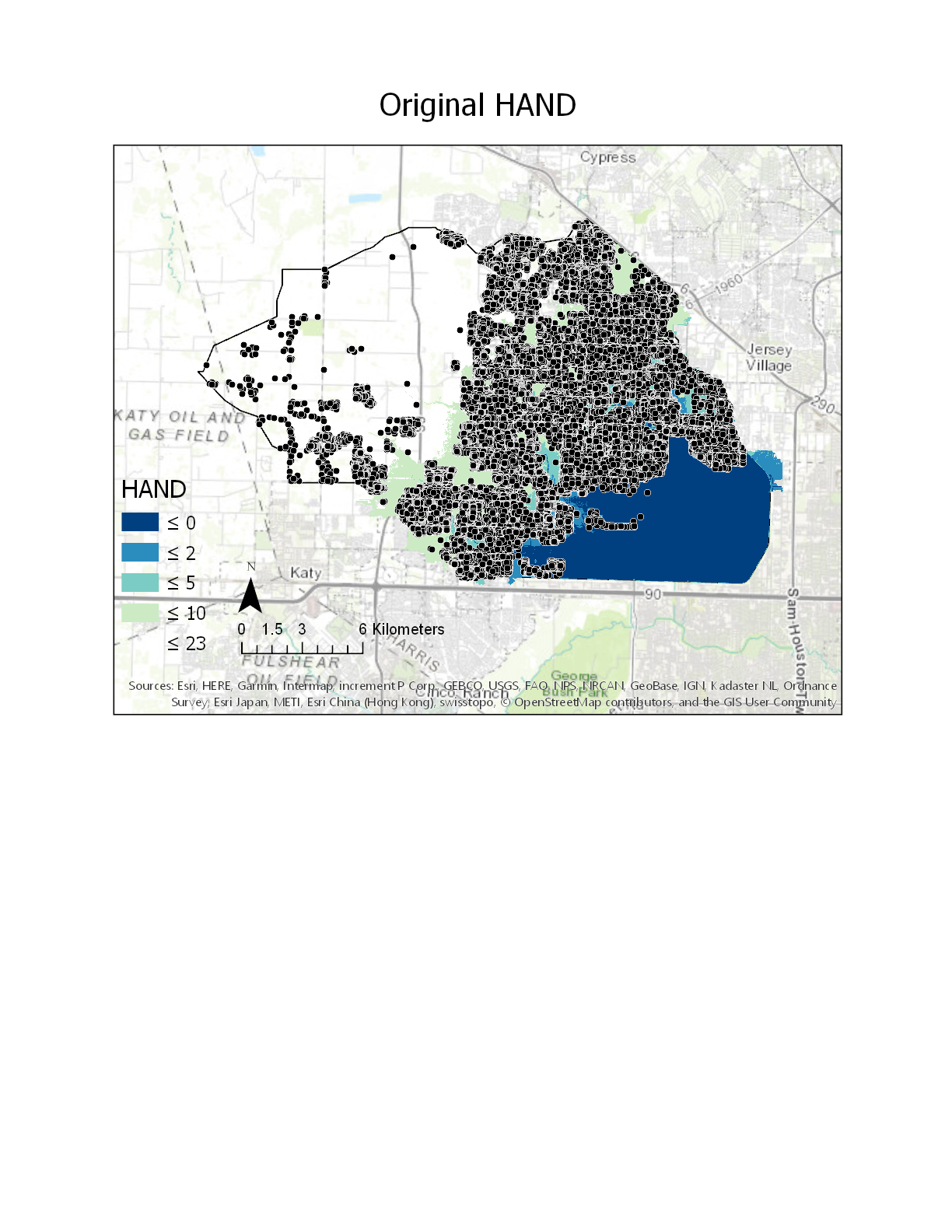 HAND calculated to reservoir outlet 
Approximates full reservoir
Address points exist within the area where HAND is zero
Inundation Comparison
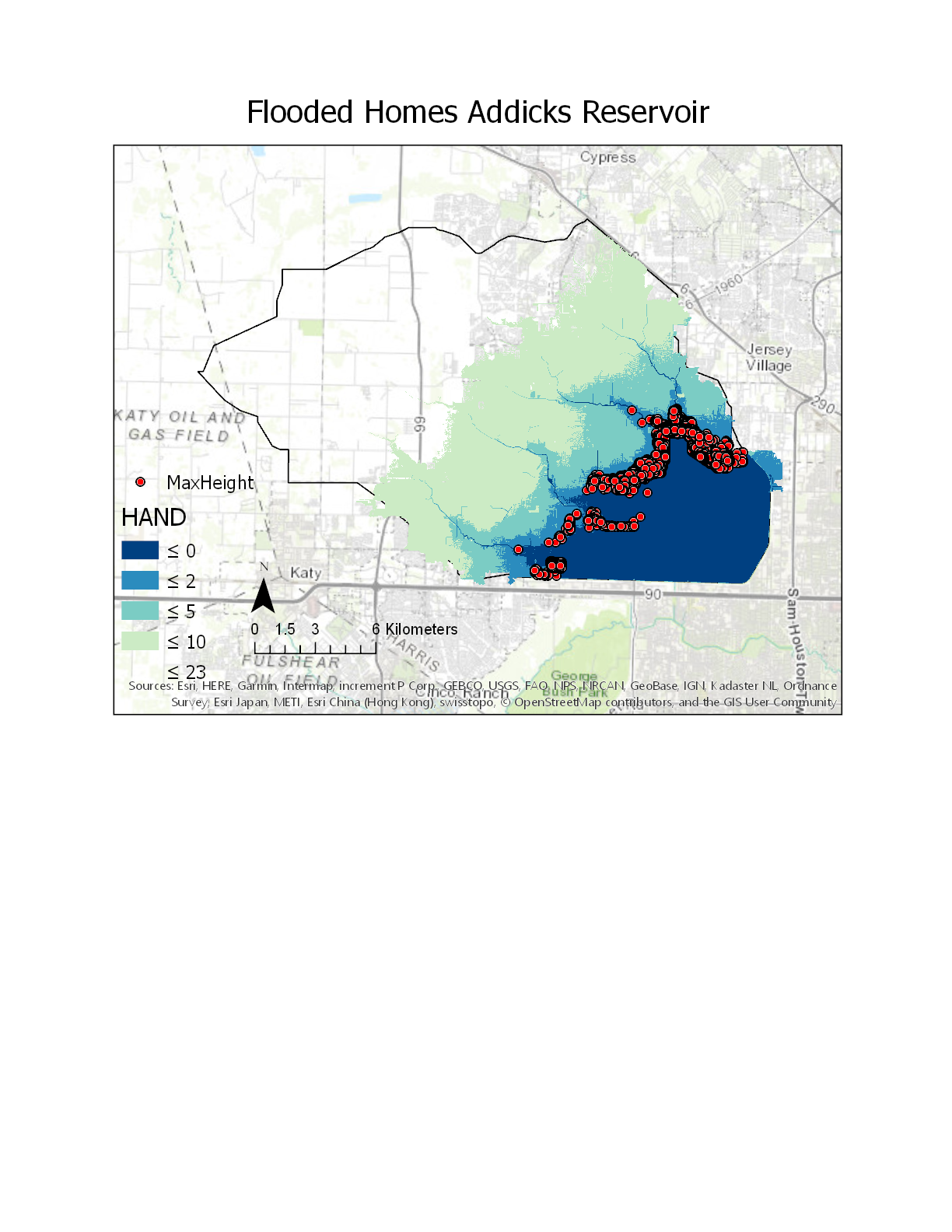 Differences between DEM and reservoir may contribute to error
Downstream Flooding
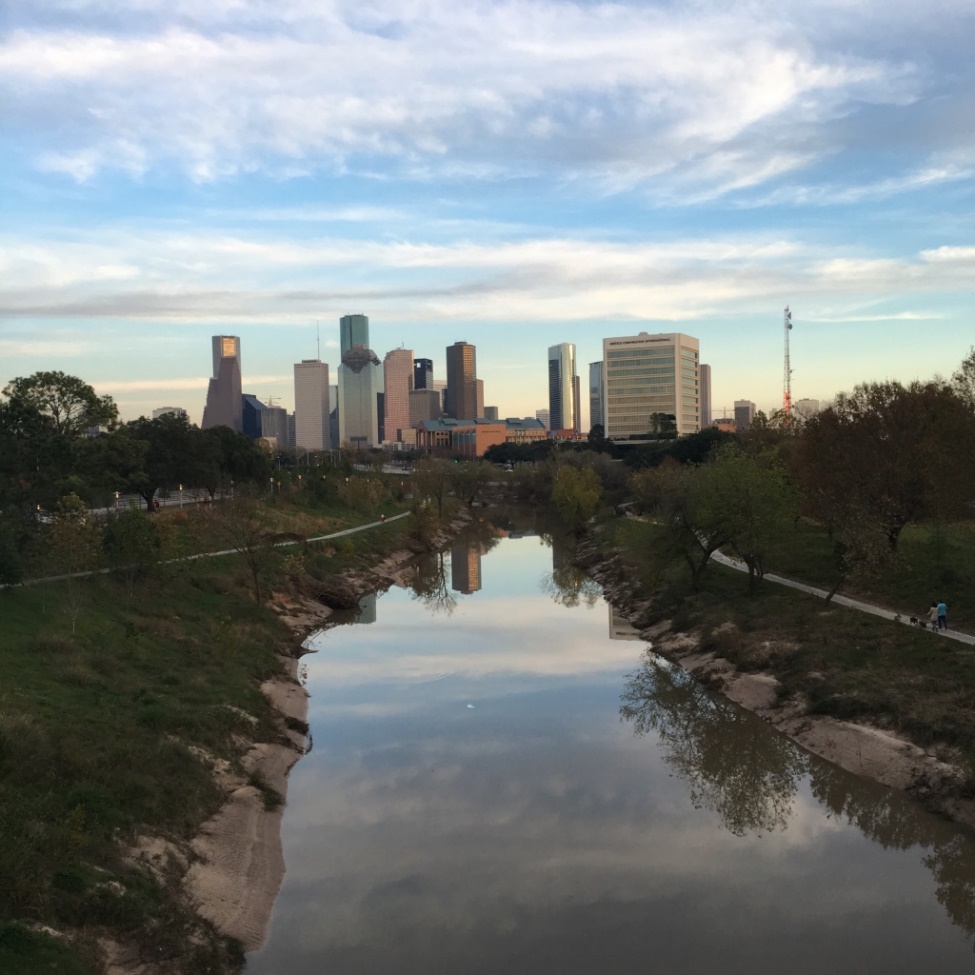 Corps began controlled releases during Hurricane Harvey on August 29th
4,000 CFS – 8,000 CFS from both reservoirs
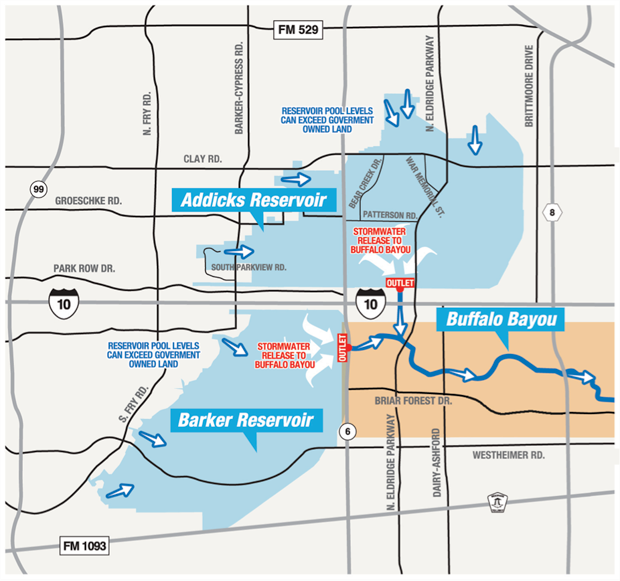 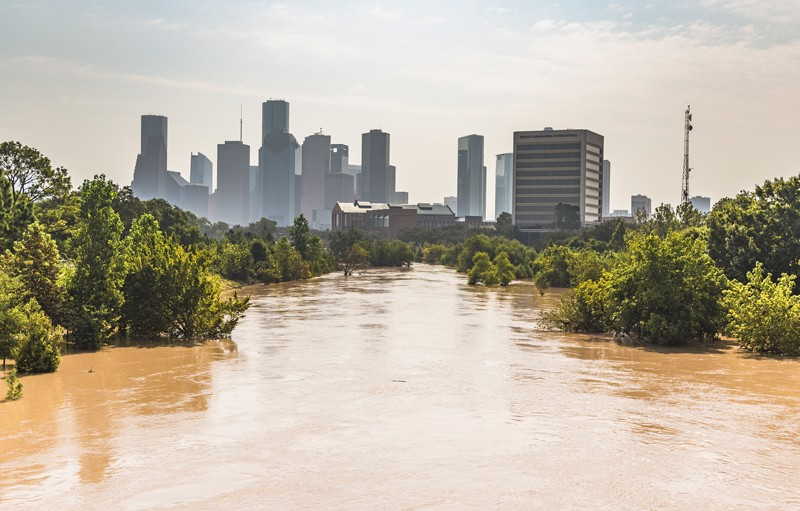 [Speaker Notes: https://www.lincolninst.edu/publications/articles/houston-surveys-post-harvey-policy-landscape
https://www.hcfcd.org/hurricane-harvey/flooding-impacts-in-connection-with-the-reservoirs/]
Height Above Nearest Drainage and Rating Curve
Generated HAND for Buffalo Bayou
Developed rating curves for delineated catchments
Inundation Comparison
Discrepancies due to difference in extent of Buffalo Bayou
Still working to improve estimate
Conclusions
HAND provided relatively accurate estimates 
Still refining downstream inundation estimate
Understanding flooding around Houston’s reservoirs is crucial to improving flooding infrastructure
[Speaker Notes: https://spacecityweather.com/addicks-barker-reservoirs-emptied/]